Robotics SystemLecture 9: PID Control
By:
Nur Uddin, Ph.D
1
PID Control
A closed loop (feedback) control system, generally with Single Input-Single Output (SISO)
A portion of the signal being fed back is:
Proportional to the signal  (P)
Proportional to integral of the signal (I)
Proportional to the derivative of the signal (D)
When PID Control is Used
PID control works well on SISO systems of 2nd Order, where a desired Set Point can be supplied to the system control input
PID control handles step changes to the Set Point especially well:
Fast Rise Times
Little or No Overshoot
Fast settling Times
Zero Steady State Error
PID controllers are often fine tuned on-site, using established guidelines
Control Theory
Consider a DC Motor turning a Load:
Shaft Position, Theta,  is proportional to the input voltage
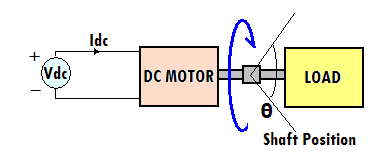 Looking at the Motor:
Electrically (for Permanent Magnet DC):
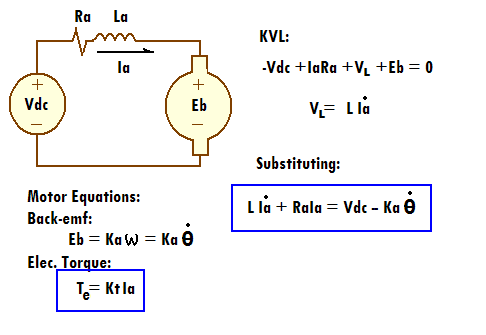 Looking at the Motor
Mechanically:
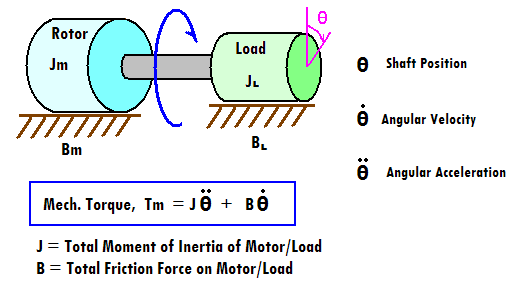 Combining Elect/Mech
Torque is Conserved:  Tm = Te









	1 and 2 above are a basis for the state-space description
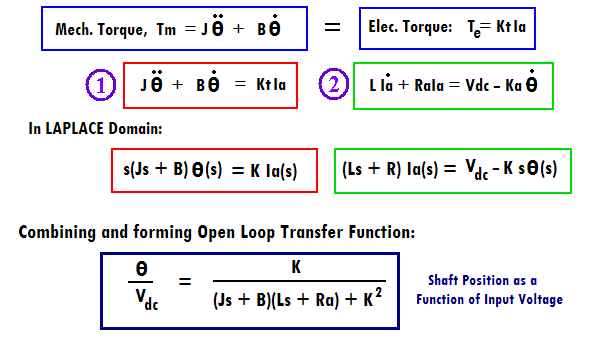 This Motor System is 2nd Order
So, the “plant”,G(s) = K / (s2 + 2as + b2)
Where a = damping factor, b = undamped freq.
And a Feedback Control System would look like:
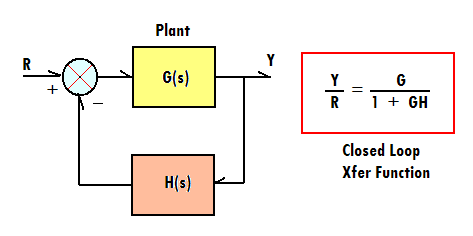 Physically, We Want:
A 2nd Order SISO System with Input to Control Shaft Position:
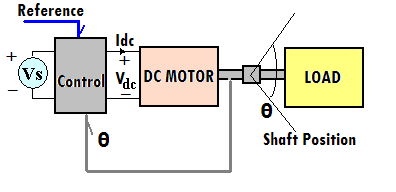 Adding the PID:
Consider the block diagram shown:







C(s) could also be second order….(PID)
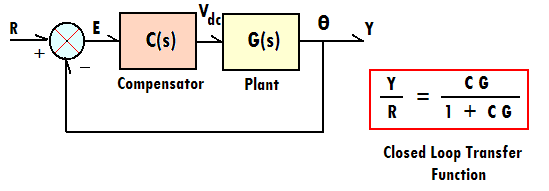 PID Block Diagram:
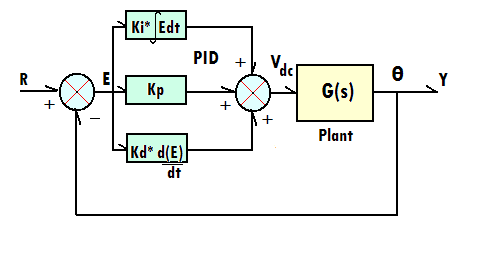 PID Mathematically:
Consider the input error variable, e(t):

Let p(t) = Kp*e(t)   {p proportional to e (mag)}
Let i(t) = Ki*∫e(t)dt   {i integral of e (area)}
Let d(t) = Kd* de(t)/dt  {d derivative of e (slope)}

AND let Vdc(t) = p(t) + i(t) + d(t)

Then in Laplace Domain:
			Vdc(s) = [Kp + 1/s Ki + s Kd] E(s)
PID Implemented:
Let C(s)  = Vdc(s) / E(s)  (transfer function)
       C(s) = [Kp + 1/s Ki + s Kd]
               = [Kp s + Ki +  Kd s2] / s    (2nd Order)
THEN
     C(s)G(s) = K [Kd s2 + Kp s + Ki] 
                         s(s2 + 2as + b2)
AND
		Y/R = 	  Kd s2 + Kp s + Ki 
                   s3 + (2a+Kd)s2 + (b2+Kp) s + Ki
Implications:
Kd has direct impact on damping
Kp has direct impact on resonant frequency

In General the effects of increasing parameters is:

Parameter:    Rise Time     Overshoot       Settling Time      S.S.Error 
        Kp           Decrease       Increase          Small Change      Decrease  
        Ki            Decrease       Increase             Increase             Eliminate
       Kd        Small Change    Decrease           Decrease            None
Tuning a PID:
There is a fairly standard procedure for tuning PID controllers 
A good first stop for tuning information is Wikipedia:
http://en.wikipedia.org/wiki/PID_controller
Deadband
In noisy environments or with energy intensive processes it may be desirable to make the controller unresponsive to small changes in input or feedback signals
A deadband is an area around the input signal set point, wherein no control action will occur
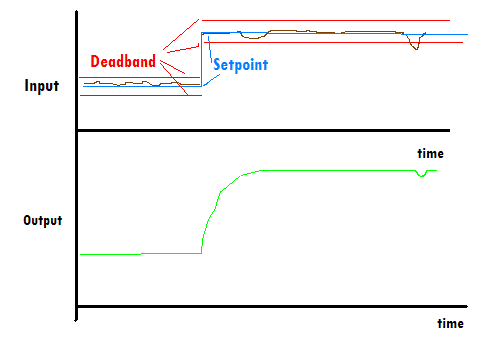 Time Step Implementation of Control Algorithms (digital controllers)
Given a continuous, linear time domain description of a process, it is possible to approximate the process with Difference Equations and implement in software
Time Step size (and/or Sampling Rate) is/are critical to the accuracy of the approximation
From Differential Equation to Difference Equation:
Definition of Derivative:
 
dU  =  lim    U(t + Δt) – U(t)
 dt      Δt0             Δt
Algebraically Manipulate to Difference Eq:
 
U(t + Δt)  =  U(t)   +  Δt*dU
                                       dt
    (for sufficiently small Δt)
Apply this to Iteratively Solve First Order Linear Differential Equations  	(hold for applause)
Implementing Difference Eqs:
Consider the following RC Circuit, with 5 Volts of initial charge on the capacitor:





KVL around the loop:
-Vs + Ic*R + Vc = 0,   Ic = C*dVc/dt
  OR  dVc/dt = (Vs –Vc)/RC
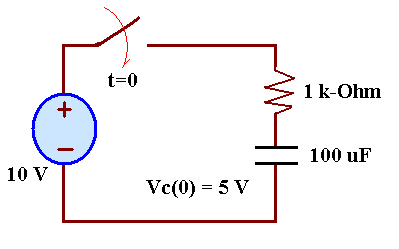 Differential to Difference with Time-Step, T:
Differential Equation:
		dVc/dt = (Vs –Vc)/RC
 
Difference Equation by Definition:
		Vc(kT+T) = Vc(kT) + T*dVc/dt
 
Substituting:
   Vc(kT+T) = Vc(kT) + T*(Vs –Vc(kT))/RC
Coding in SciLab:
R=1000
C=1e-4
Vs=10
Vo=5
//Initial Value of Difference Equation (same as Vo)
Vx(1)=5
//Time Step
dt=.01
//Initialize counter and time variable
i=1
t=0
//While loop to calculate exact solution and difference equation
while i<101, Vc(i)=Vs+(Vo-Vs)*exp(-t/(R*C)),
Vx(i+1)=Vx(i)+dt*(Vs-Vx(i))/(R*C),
t=t+dt,
i=i+1,
end
Results:
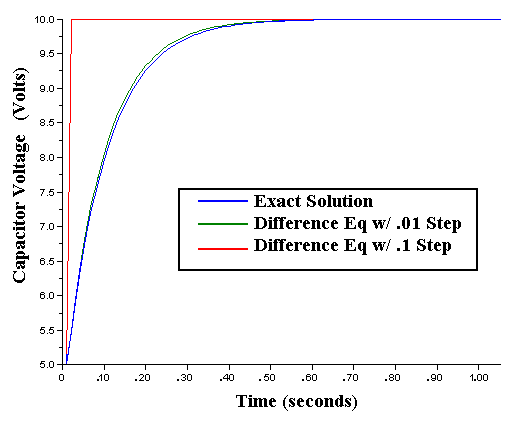 Integration by Trapezoidal Approximation:
Definition of Integration (area under curve):



Approximation by Trapezoidal Areas
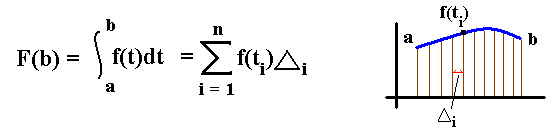 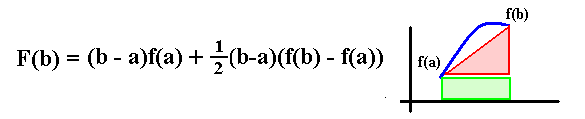 Trapezoidal Approximate Integration in SciLab:
//Calculate and plot X=5t and integrate it with a Trapezoidal approx.
//Time Step
dt=.01
//Initialize time and counter 
t=0
i=2
//Initialize function and its trapezoidal integration function
X(1)=0
Y(1)=0
//Perform time step calculation of function and trapezoidal integral
while i<101,X(i)=5*t,Y(i)=Y(i-1)+dt*X(i-1)+0.5*dt*(X(i)-X(i-1)),
t=t+dt,
i=i+1,
end
//Plot the results
plot(X)
plot(Y)
Results:
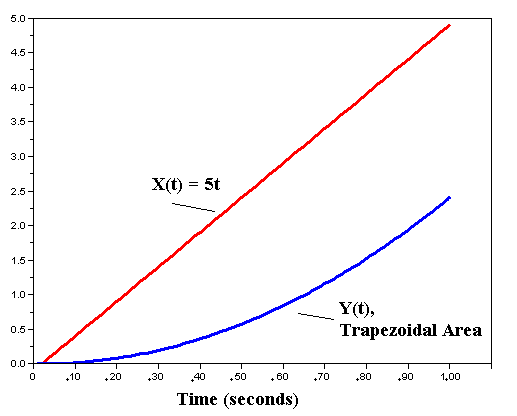 Coding the PID
Using Difference Equations, it is possible now to code the PID algorithm in a high level language
 
p(t) = Kp*e(t)     P(kT) = Kp*E(kT)

i(t) = Ki*∫e(t)dt    
		    I(kT+T) = Ki*[I(kT)+T*E(kT+T)+.5(E(kT+T)-E(kT))]

d(t) = Kd* de(t)/dt  D(kT+T) = Kd*[E(kT+T)-E(kT)]/T
Example: Permanent Magnet DC Motor
State-Space Description of the DC Motor:
0.   θ’ = ω (angular frequency)
1.  Jθ’’ + Bθ’ = KtIa      ω’ = -Bω/J + KtIa/J
LaIa’ + RaIa = Vdc - Kaθ’    
					Ia’ = -Kaω/La –RaIa/La +Vdc/La
In Matrix Form:
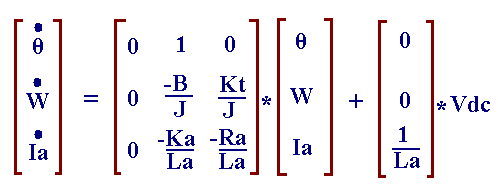 Scilab Emulation of PM DC Motor using State Space Equations
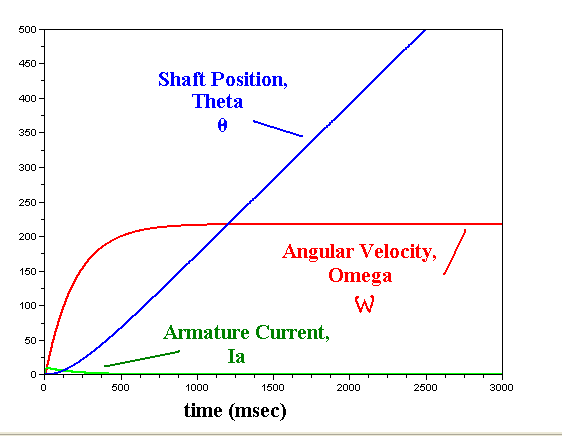 DC Motor with PID control
//PID position control of permanent magnet DC motor
//Constants
Ra=1.2;La=1.4e-3;Ka=.055;Kt=Ka;J=.0005;B=.01*J;Ref=0;Kp=5;Ki=1;Kd=1
//Initial Conditions
Vdc(1)=0;Theta(1)=0;Omega(1)=0;Ia(1)=0;P(1)=0;I(1)=0;D(1)=0;E(1)=0
//Time Step (Seconds)
dt=.001
//Initialize Counter and time
i=1;t(1)=0
//While loop to simulate motor and PID difference equation approximation
while i<1500, Theta(i+1)=Theta(i)+dt*Omega(i), 
	Omega(i+1)=Omega(i)+dt*(-B*Omega(i)+Kt*Ia(i))/J,
  	Ia(i+1)=Ia(i)+dt*(-Ka*Omega(i)-Ra*Ia(i)+Vdc(i))/La,
  	E(i+1)=Ref-Theta(i+1),
 	P(i+1)=Kp*E(i+1),
 	I(i+1)=Ki*(I(i)+dt*E(i)+0.5*dt*(E(i+1)-E(i))),
 	D(i+1)=Kd*(E(i+1)-E(i))/dt,
  	Vdc(i+1)=P(i+1)+I(i+1)+D(i+1),
		//Check to see if Vdc has hit power supply limit
   		 if Vdc(i+1)>12 then Vdc(i+1)=12	
    		 end
 	 t(i+1)=t(i)+dt,
 	 i=i+1,
		//Call for a new shaft position
   		 if i>5 then Ref=10                 
   		 end
end
Results:
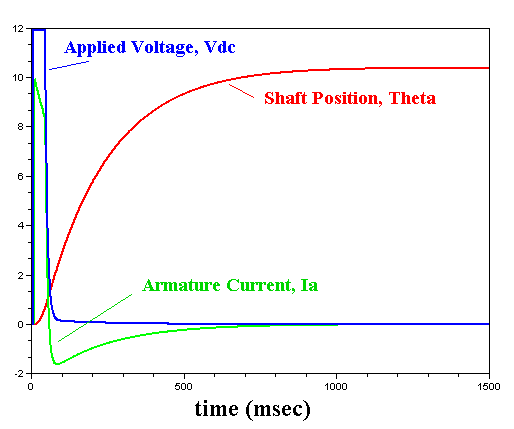